God Loves You
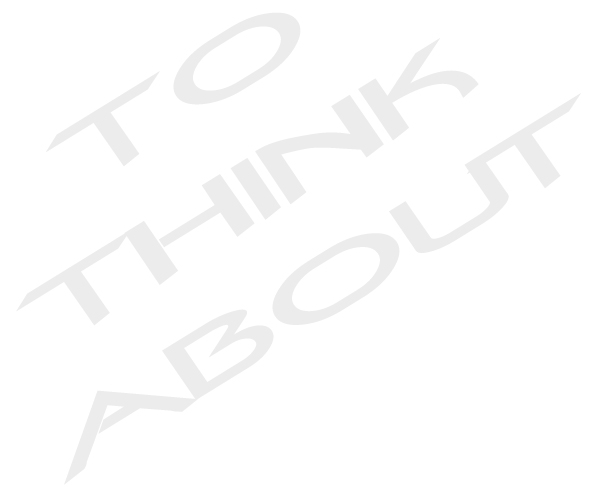 What events shaped the early church?
What major events have transpired in the history of the Christian church?
What is the basic outline of the book of Acts?
What might be a better title for the book of Acts?
What will YOUR legacy be?
Jesus is calling YOU to  . . . ?
And because iniquity shall abound, the love of many shall wax cold. But he that shall endure unto the end, the same shall be saved. And this gospel of the kingdom shall be preached in all the world for a witness unto all nations; and then shall the end come.
Matthew 24:12-14 (KJV)
Because of the increase of wickedness, the love of most will grow cold, but the one who stands firm to the end will be saved. And this gospel of the kingdom will be preached in the whole world as a testimony to all nations, and then the end will come.
Matthew 24:12-14 (NIV)
Word choices
Wax
Cold
Endure
Saved
AD 31
AD 325
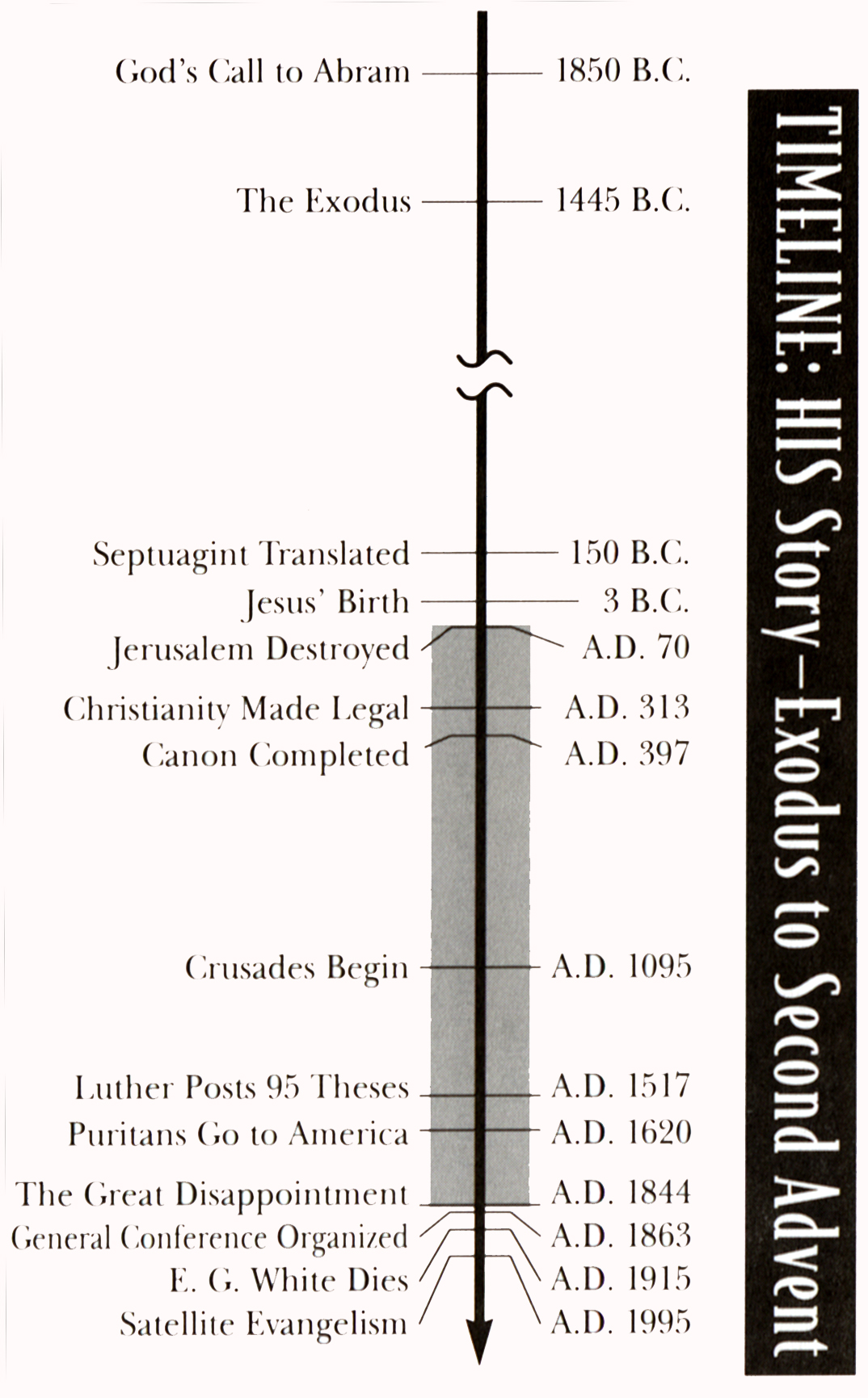 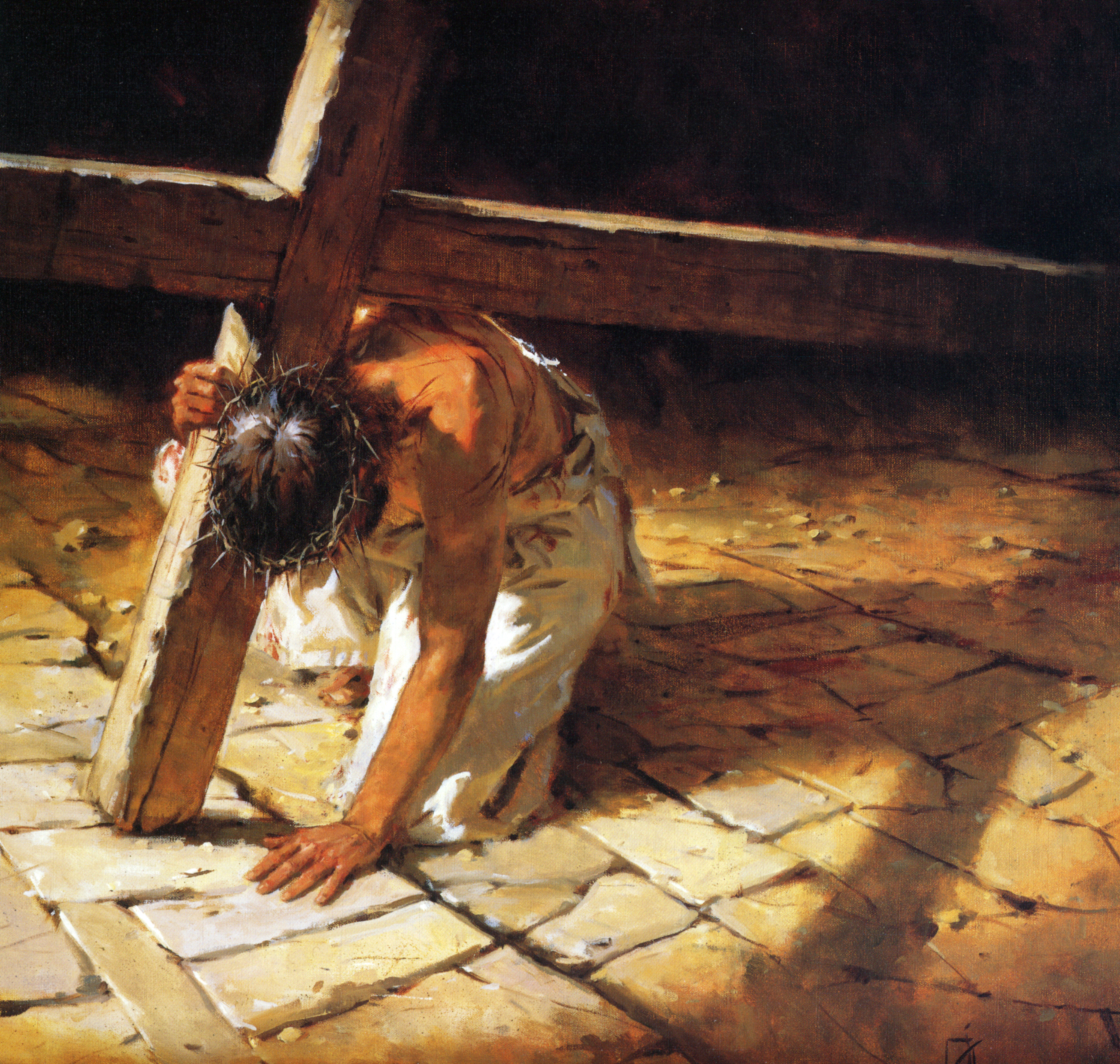 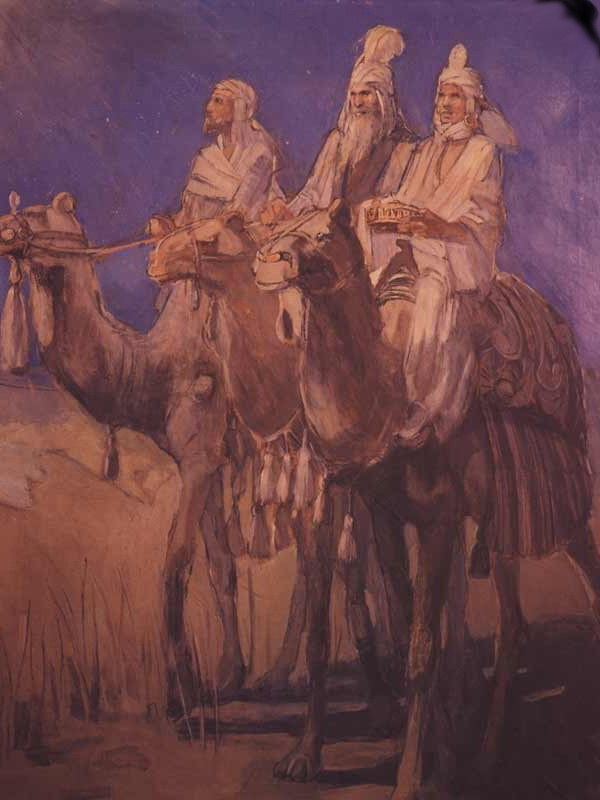 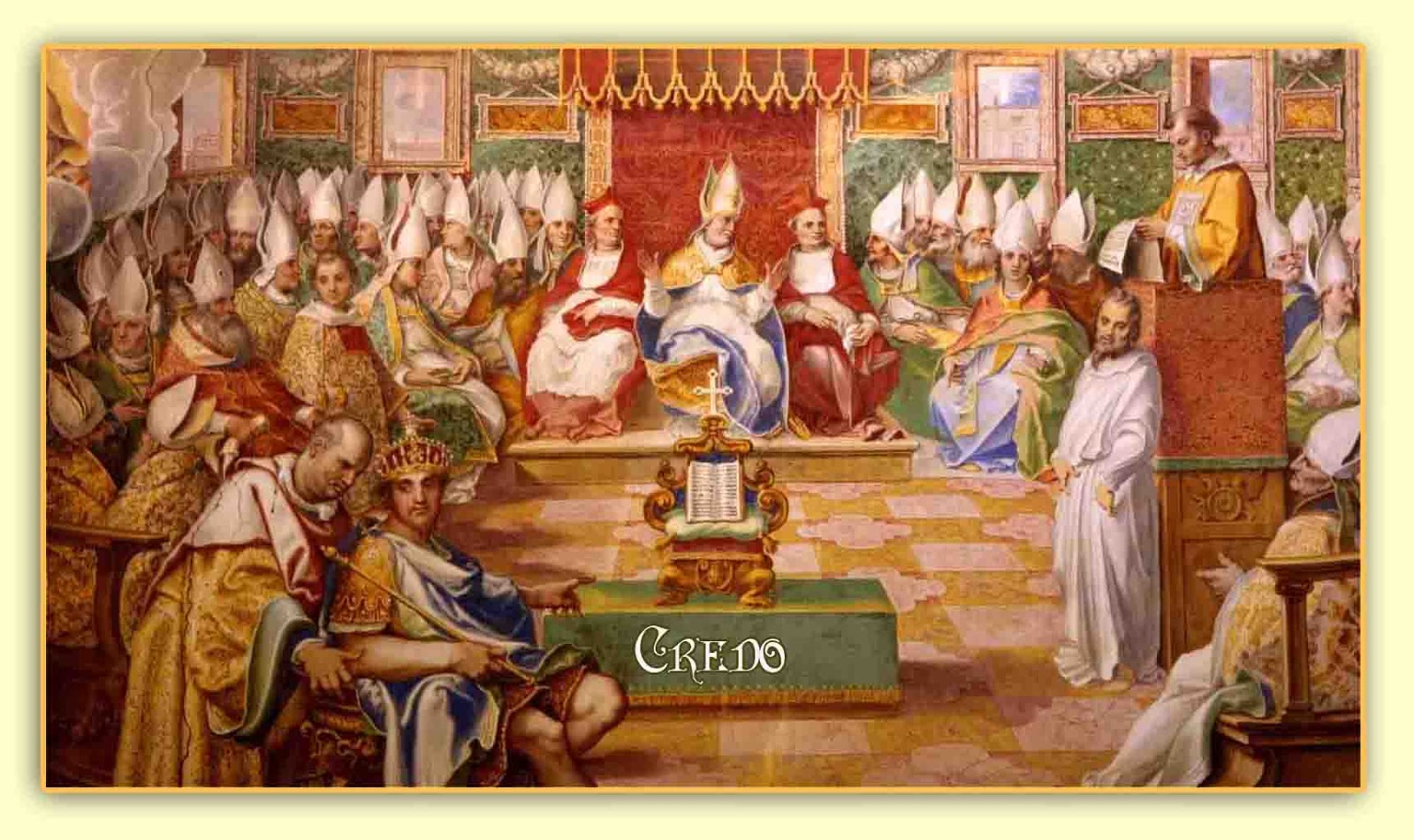 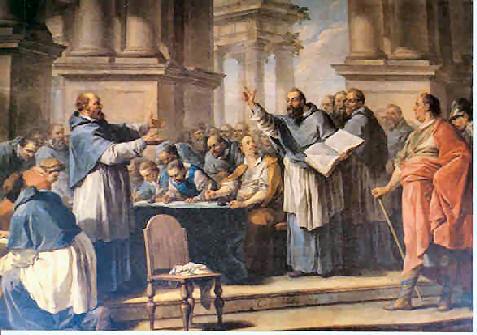 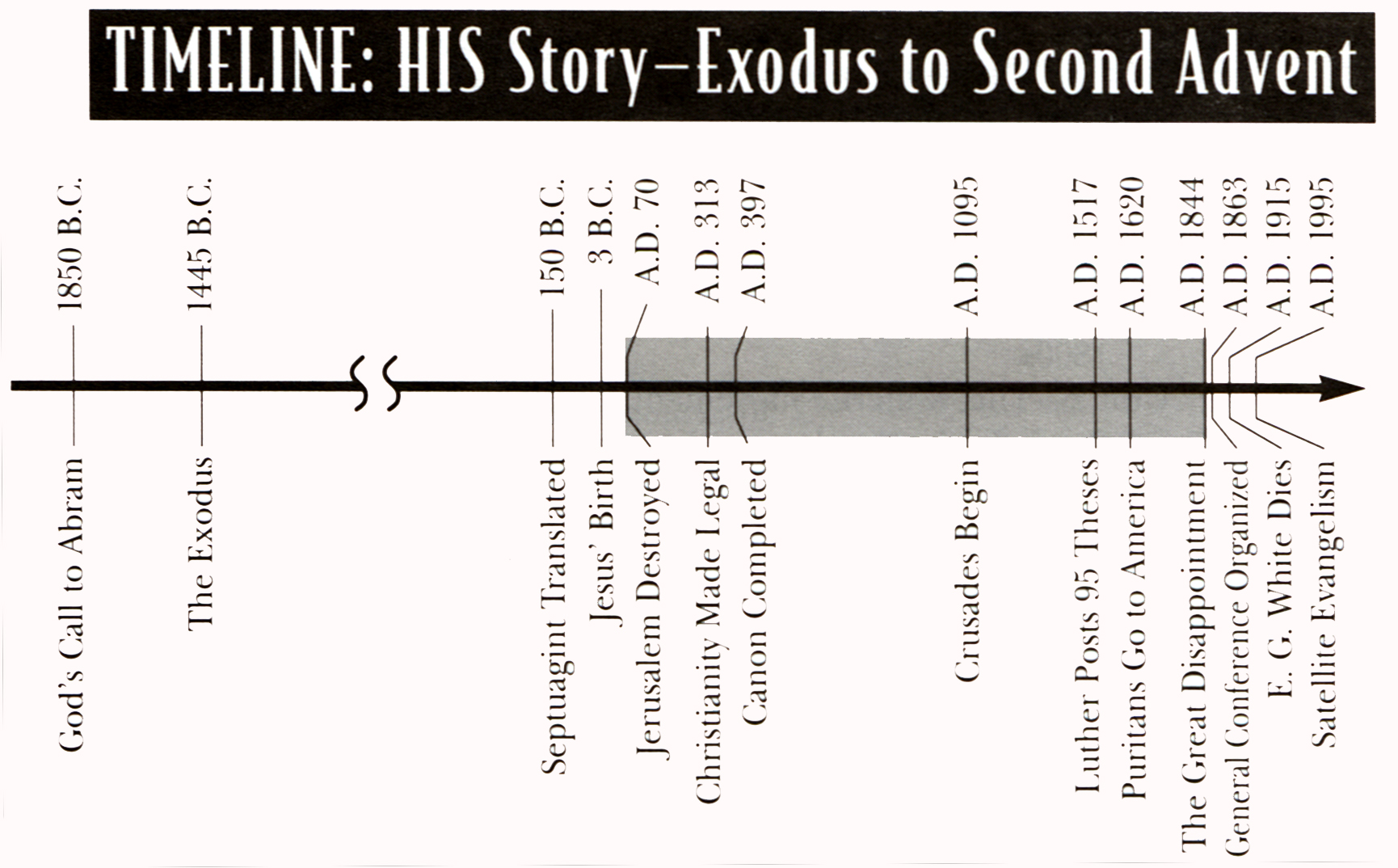 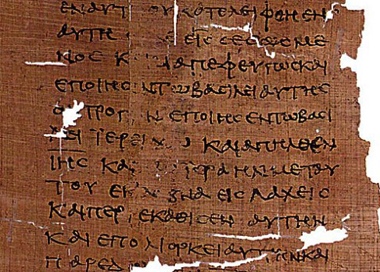 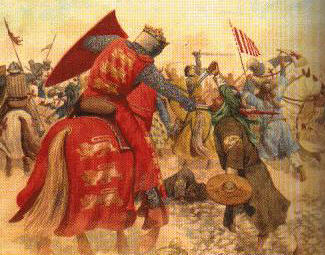 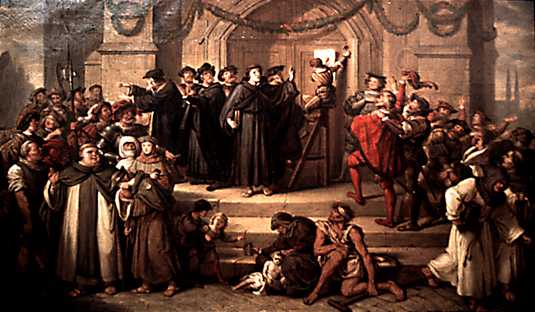 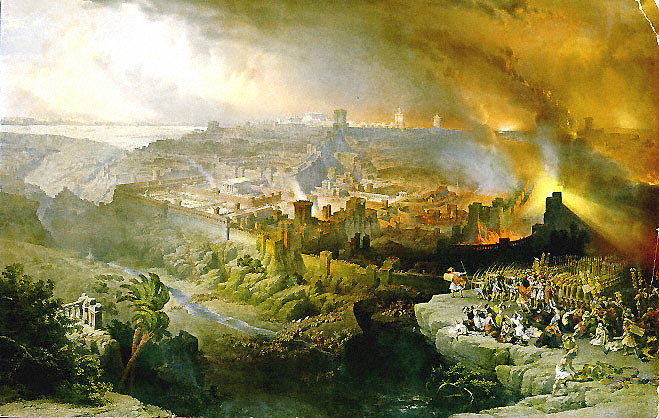 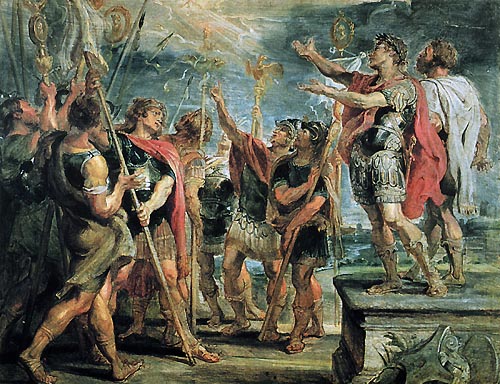 Acts in 3 minutes
Acts Part 1 in more detail
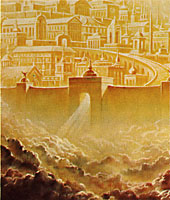 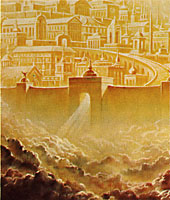 John 14:1-3
Acts 1:9-11
Hebrews 9:28
Matthew 24:23-27
Revelation 1:7
I Thessalonians 4:16-17
Matthew 24:30-31
I Corinthians 15:51-53
Revelation 6:15-17
Isaiah 25:9
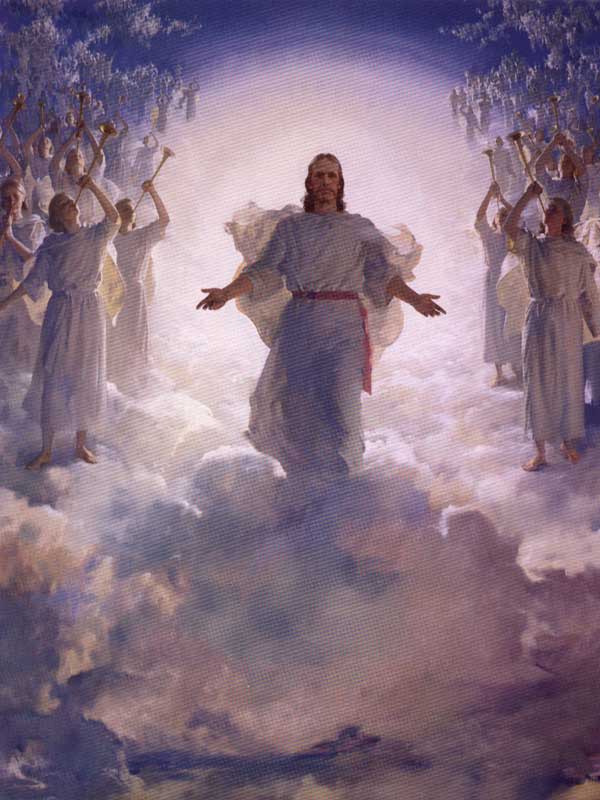 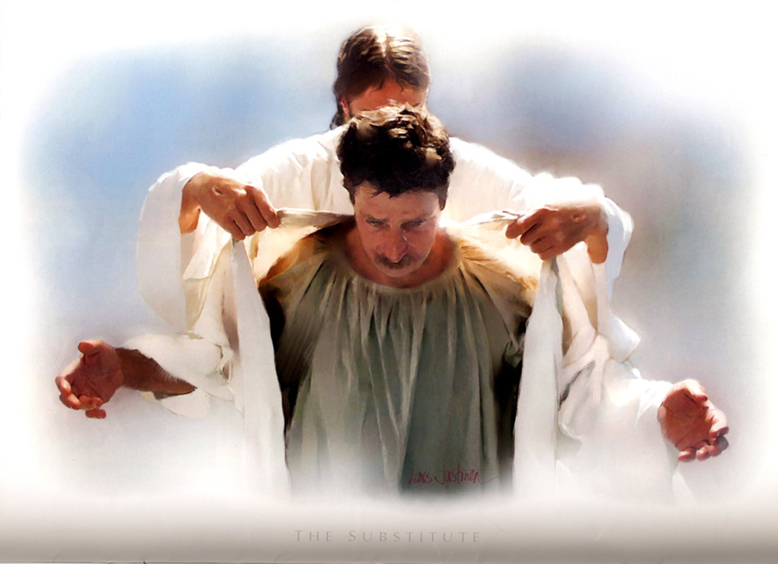 God Loves You
Septuagint Translated
a) 150 BC
b) 3 BC
c) AD 31
d) AD 70
e) AD 313
f) AD 325
g) AD 397
h) AD 1095
i) AD 1517
Council of Nicea
a) 150 BC
b) 3 BC
c) AD 31
d) AD 70
e) AD 313
f) AD 325
g) AD 397
h) AD 1095
i) AD 1517
Death of Christ
a) 150 BC
b) 3 BC
c) AD 31
d) AD 70
e) AD 313
f) AD 325
g) AD 397
h) AD 1095
i) AD 1517
Crusades begin
a) 150 BC
b) 3 BC
c) AD 31
d) AD 70
e) AD 313
f) AD 325
g) AD 397
h) AD 1095
i) AD 1517
95 Theses
a) 150 BC
b) 3 BC
c) AD 31
d) AD 70
e) AD 313
f) AD 325
g) AD 397
h) AD 1095
i) AD 1517
Destruction of Jerusalem
a) 150 BC
b) 3 BC
c) AD 31
d) AD 70
e) AD 313
f) AD 325
g) AD 397
h) AD 1095
i) AD 1517
Birth of Christ
a) 150 BC
b) 3 BC
c) AD 31
d) AD 70
e) AD 313
f) AD 325
g) AD 397
h) AD 1095
i) AD 1517
Council of Carthage
a) 150 BC
b) 3 BC
c) AD 31
d) AD 70
e) AD 313
f) AD 325
g) AD 397
h) AD 1095
i) AD 1517
Acts Part 2 in more detail
God Loves You
Bonus Journaling
If you have been a missionary (local or foreign mission trip) report on it.

 If you have not been on one, please interview 3 missionaries and record why they did it, what they learned, and why they might suggest you go.  Include signatures.
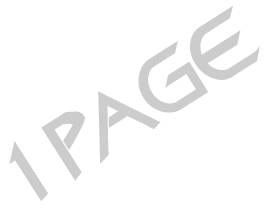 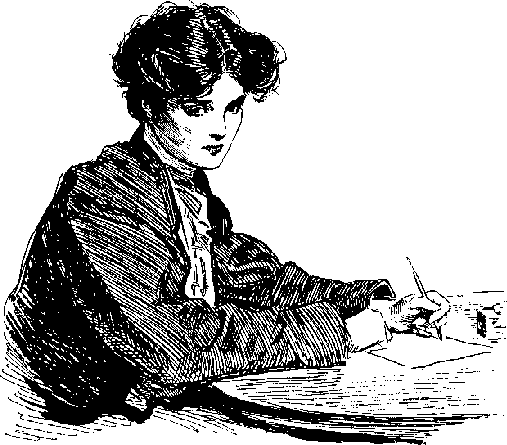 God Loves You
The story of the cost of discipleship
God Loves You